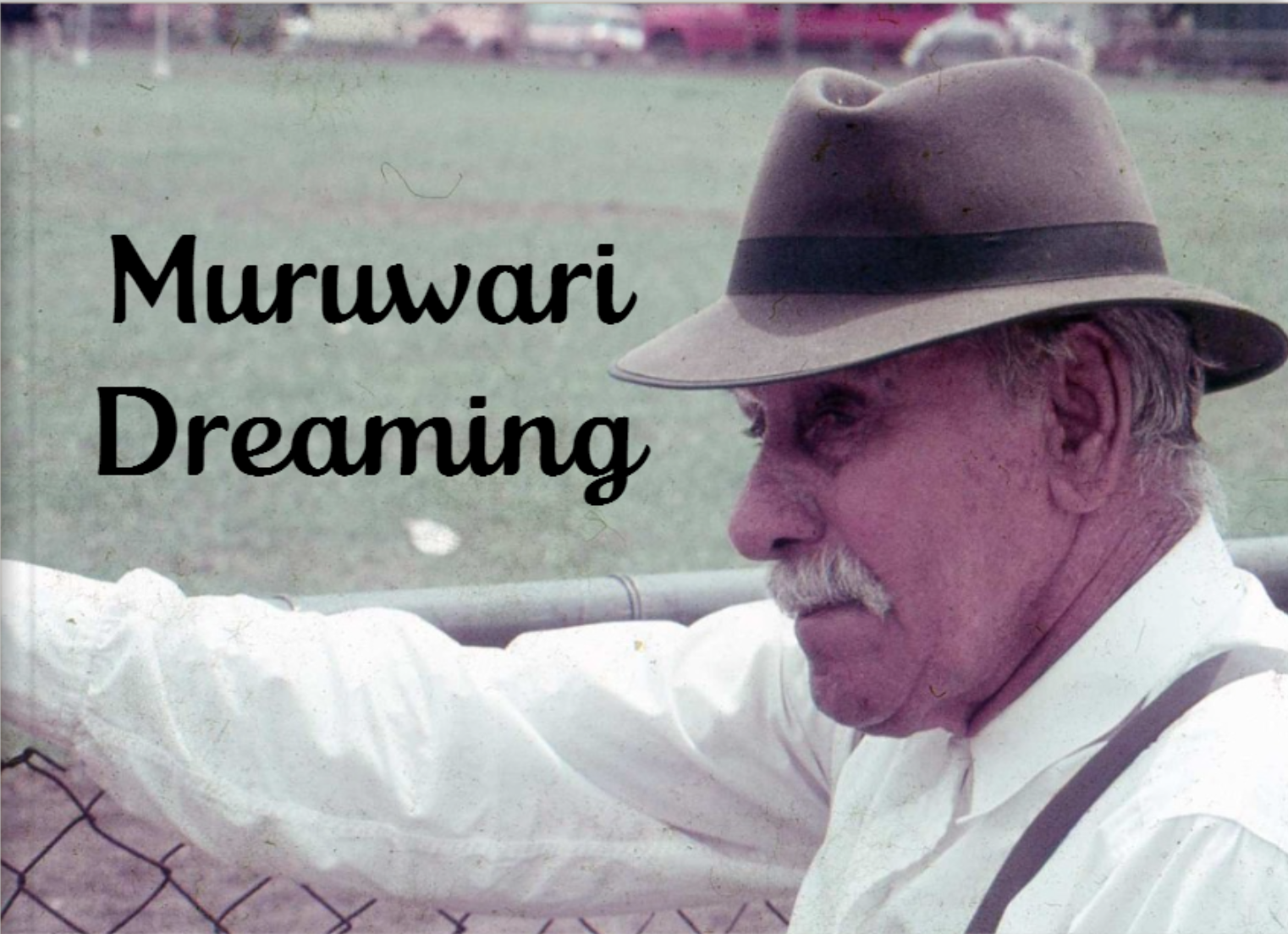 Location suffixes

Verb suffixes

Direction words
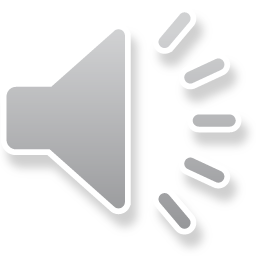 George Shearer
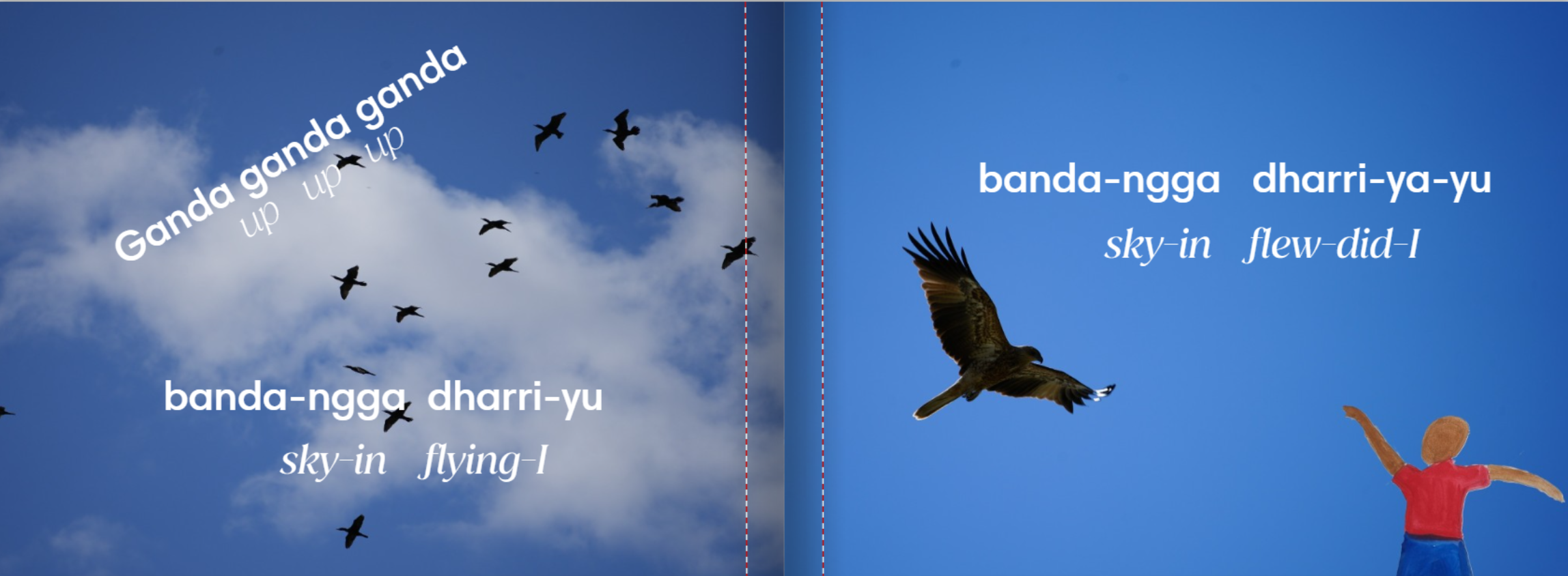 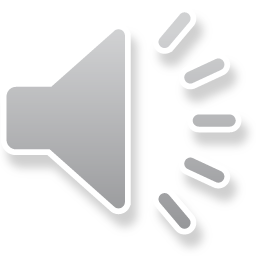 Eaglehawk – Muliyan  Whistling eagle - Garra
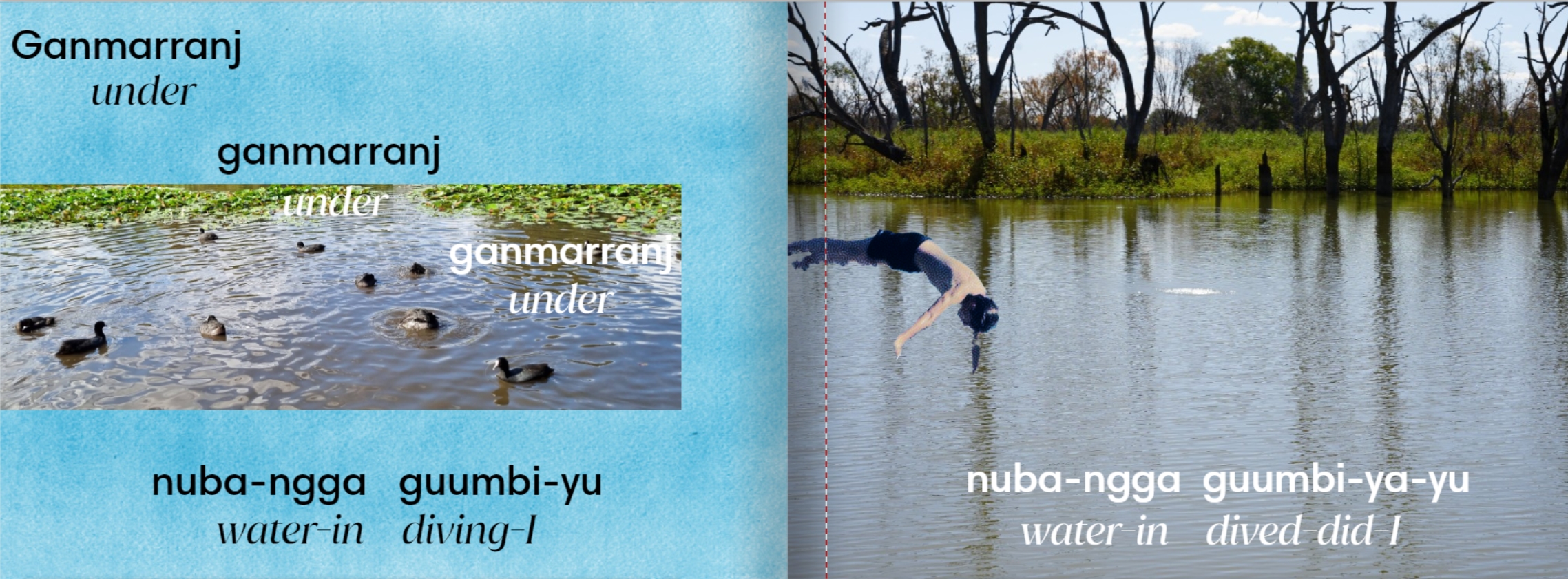 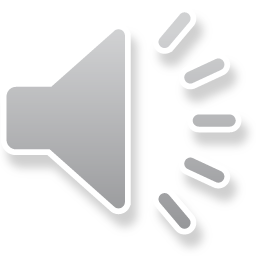 Duck (general word) – Mirringara
Black duck - Gundungal
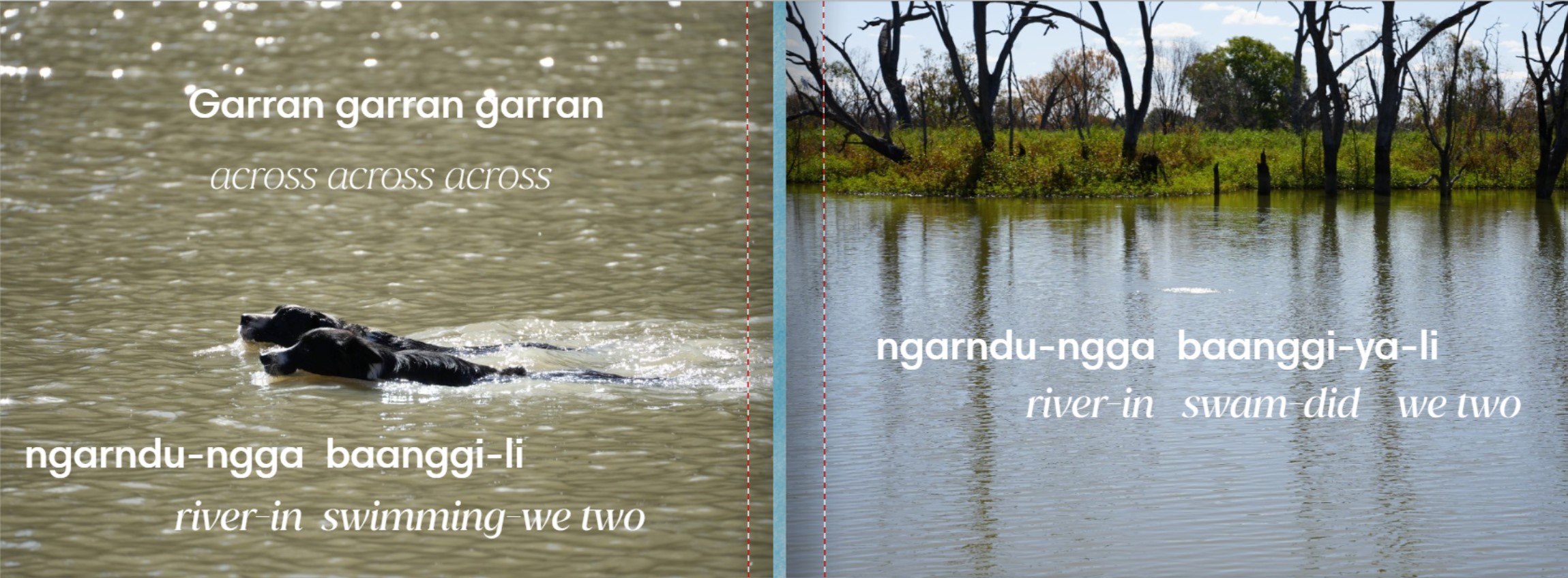 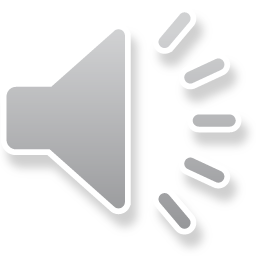 Domestic dog – Gungarl
Wild dog - Yugi
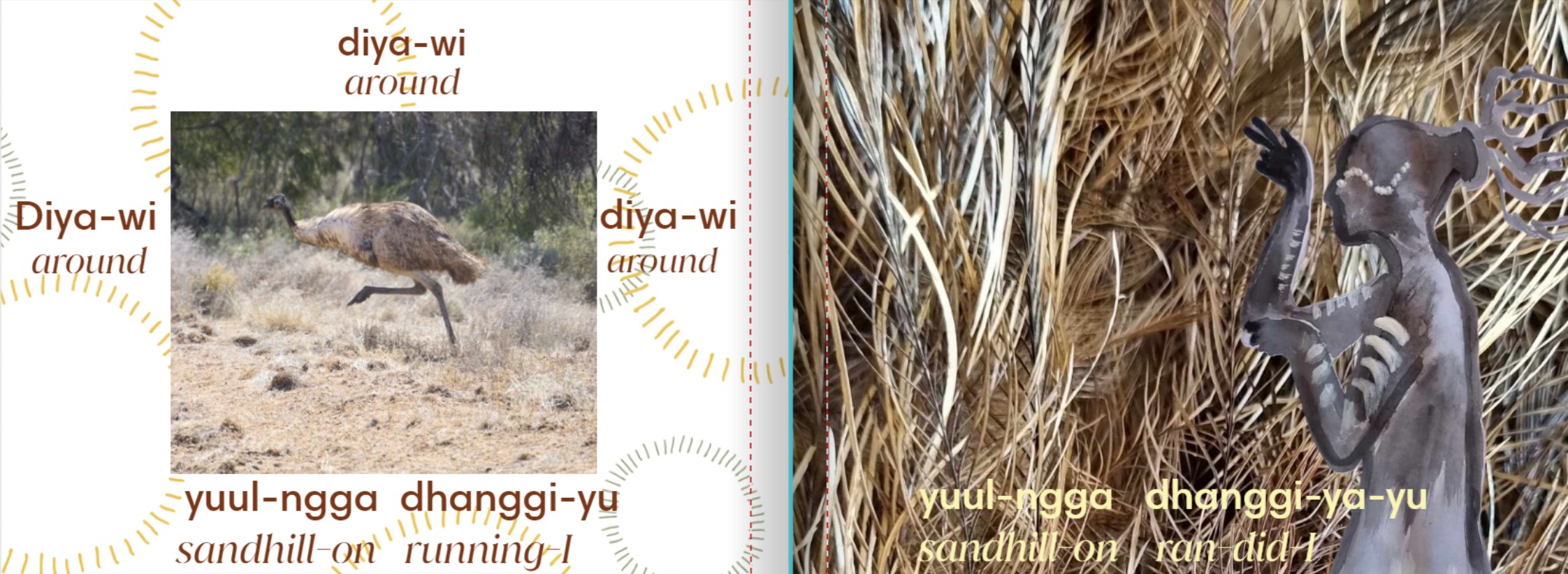 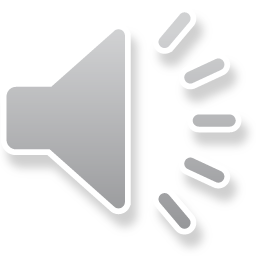 Emu– Ngurrunj
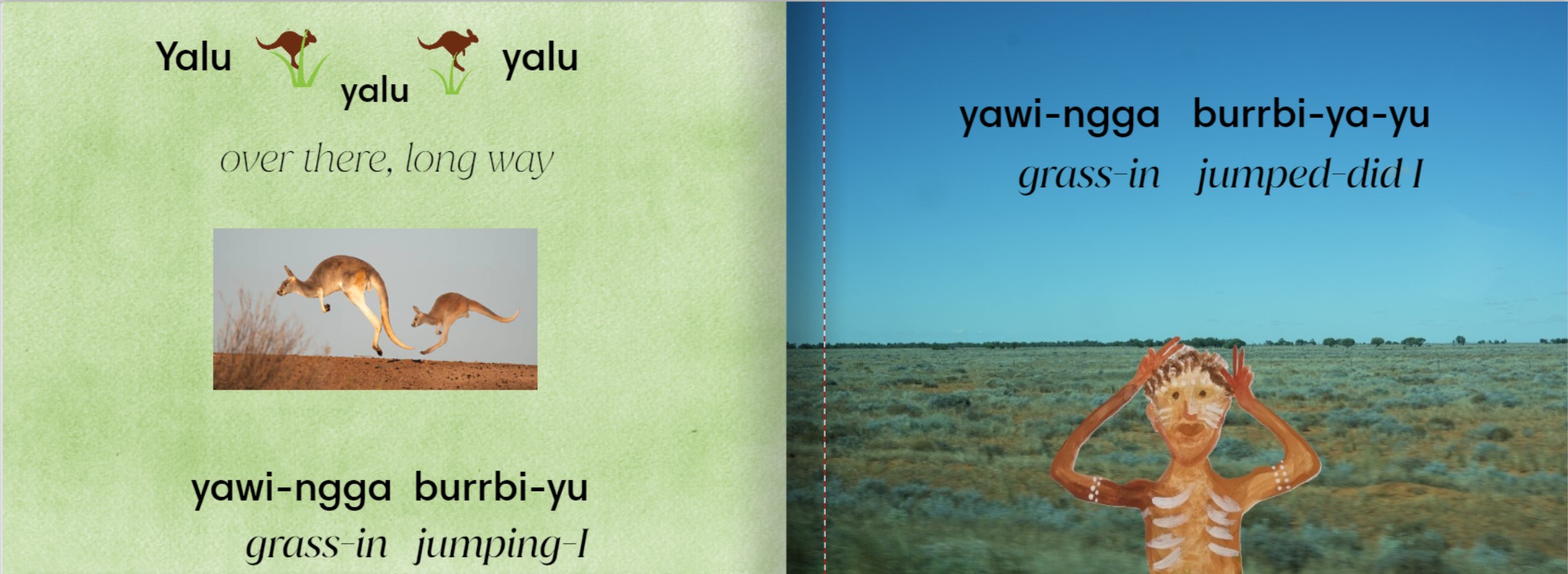 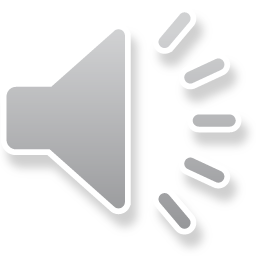 Kangaroo (general word) – Gula
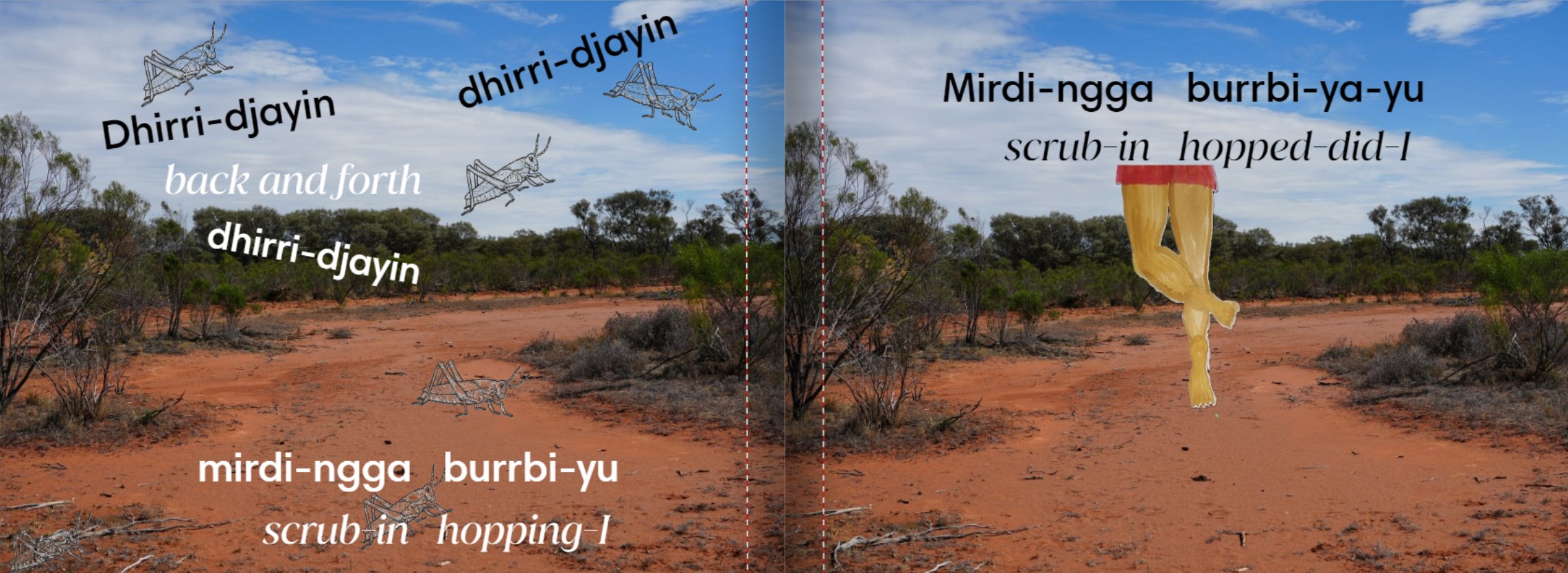 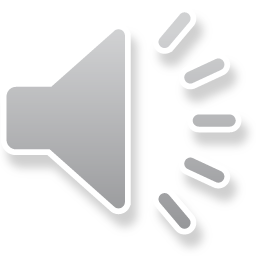 Grasshopper– banda-banda
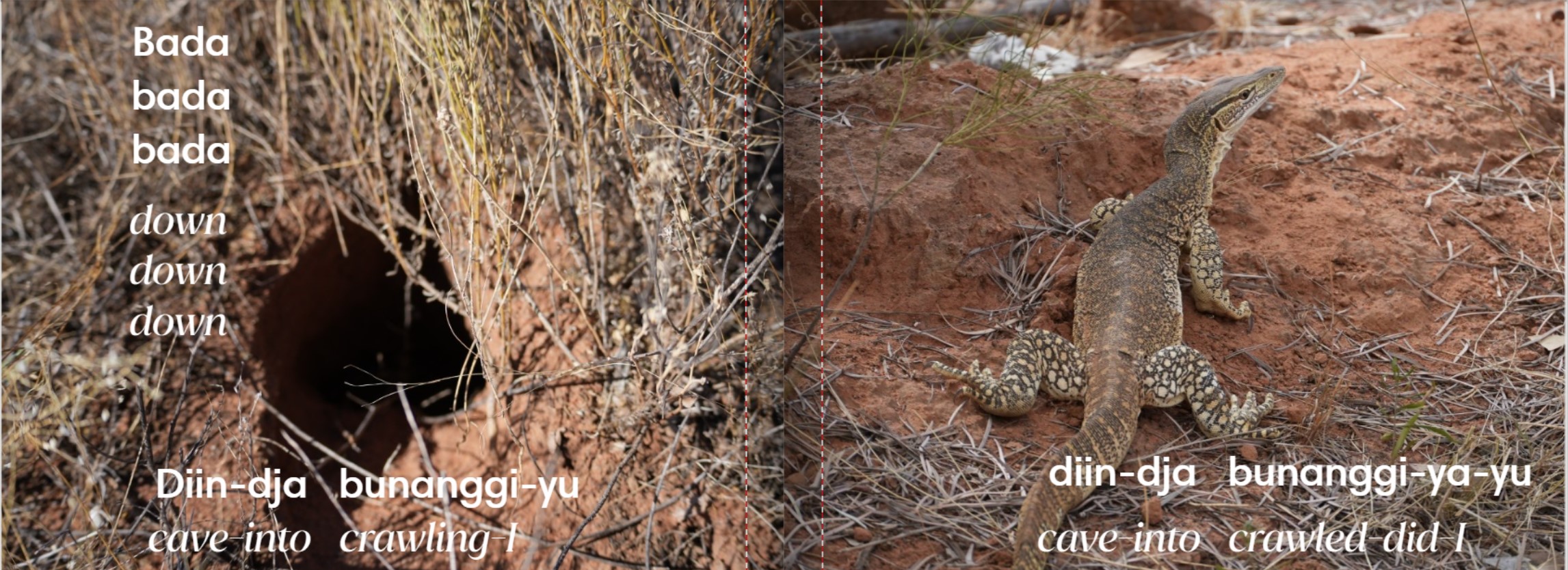 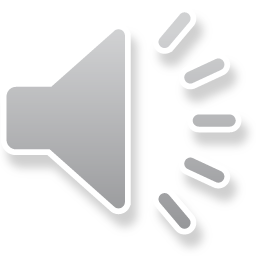 Sang goanna– Barna
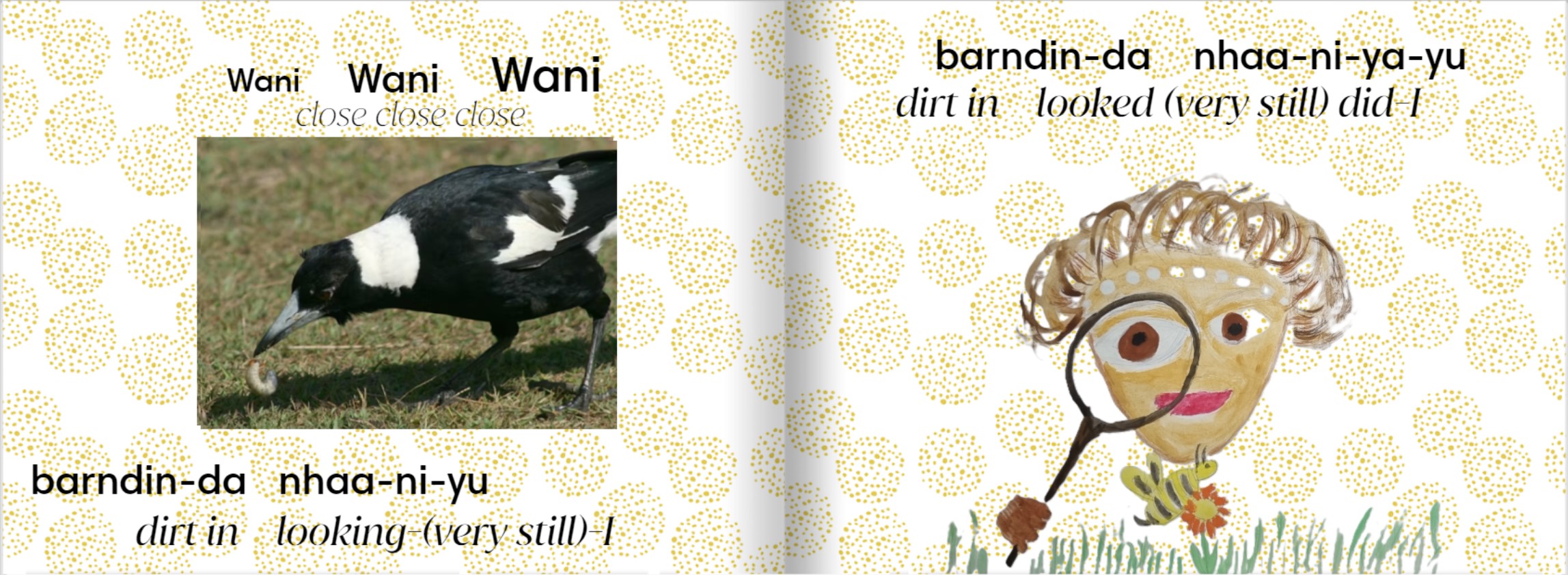 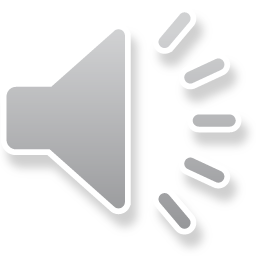 Magpie– Gurlbu
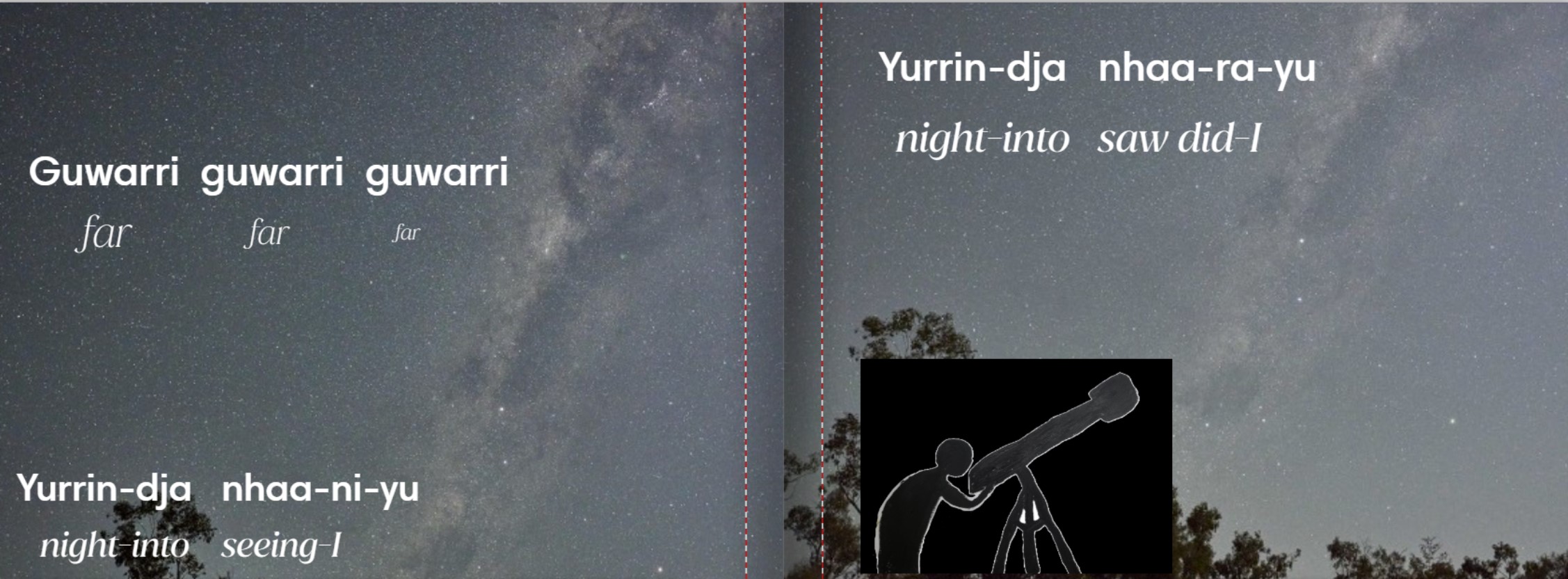 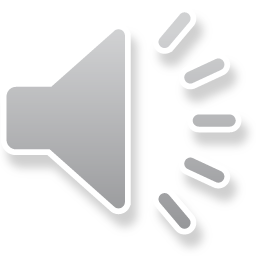 Stars – Mirrinj  
The Milky Way (the galaxy) - baruwardu
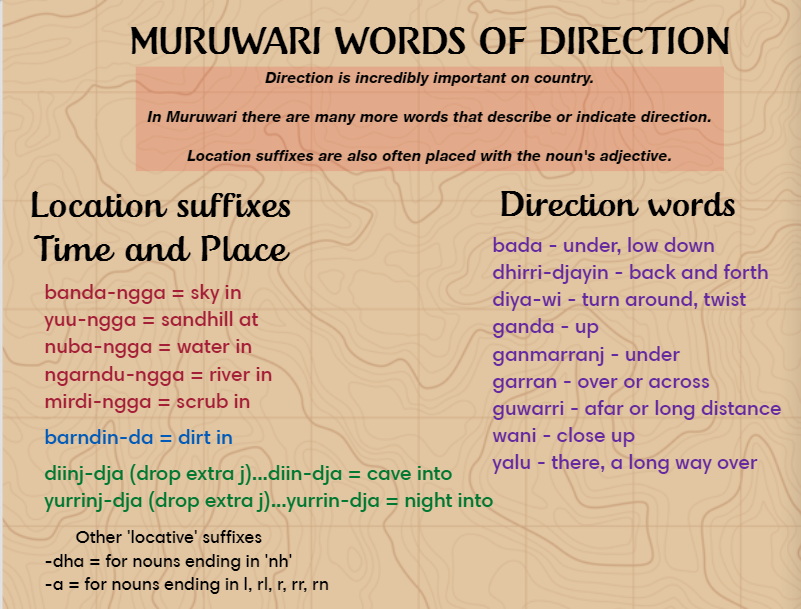 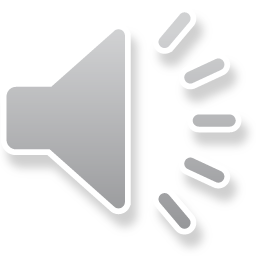 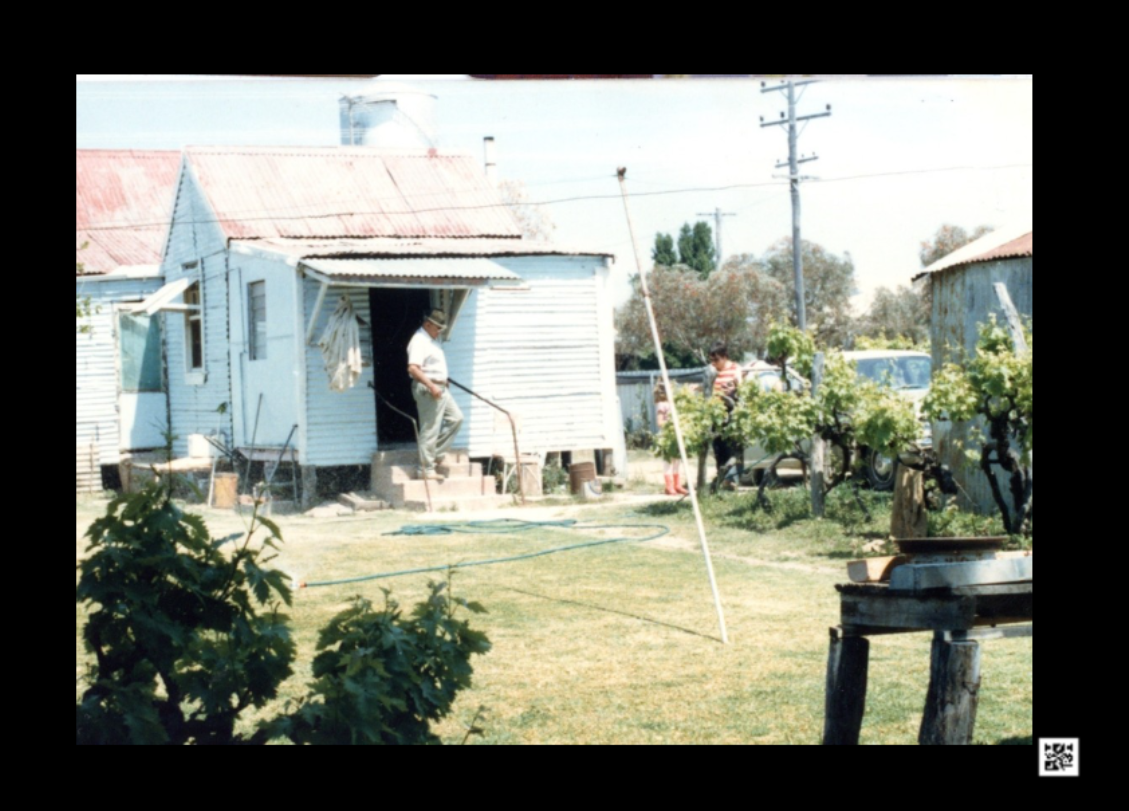 Gami-la-ndu   Muruwari-dji  yaan-gu-ndu.




When you return home you will be able to talk some Muruwari.
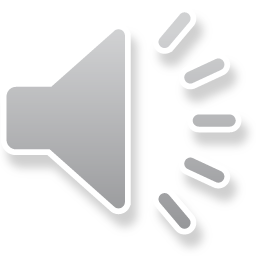